ВЫХОД
Игра
«Третий лишний»
Найди лишний предмет
Найди лишний предмет
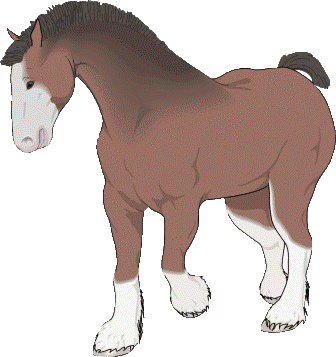 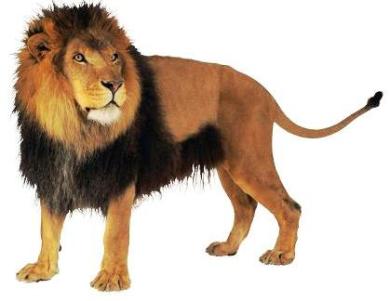 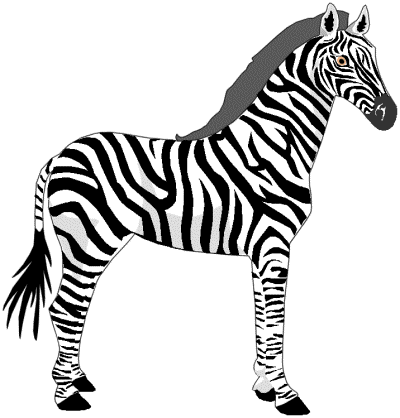 Найди лишний предмет
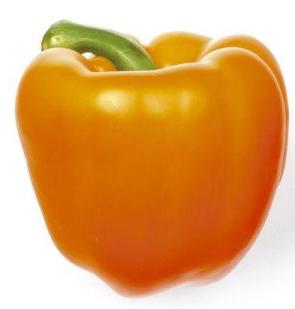 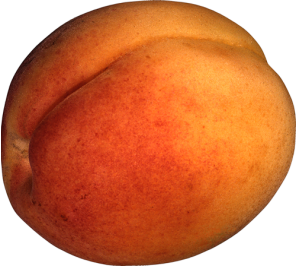 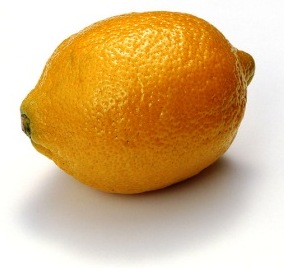 Найди лишний предмет
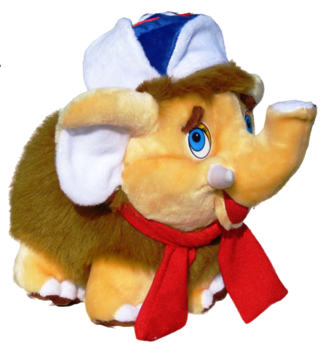 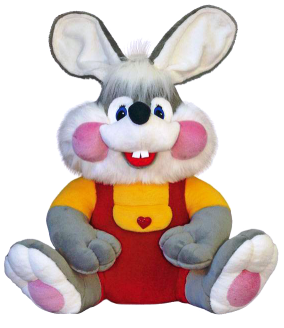 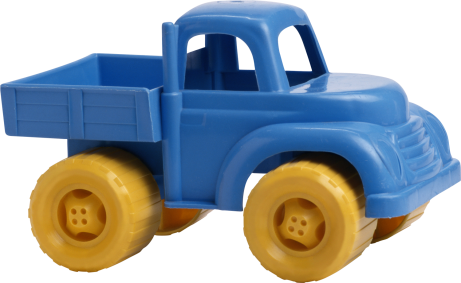 Найди лишний предмет
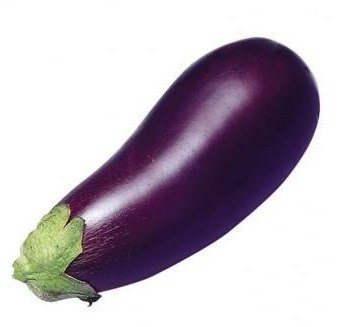 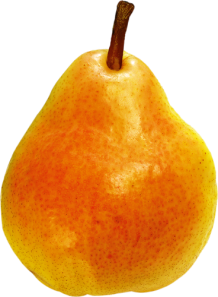 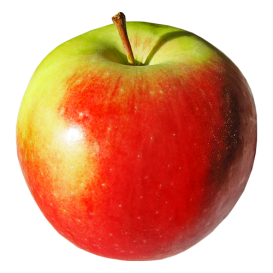 Найди лишний предмет
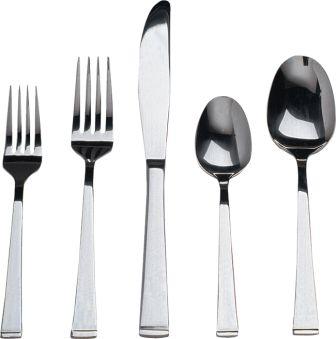 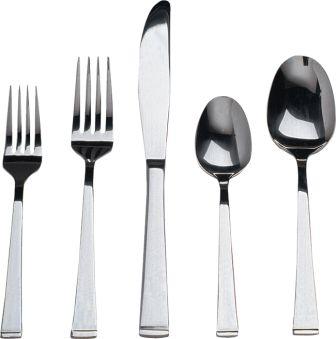 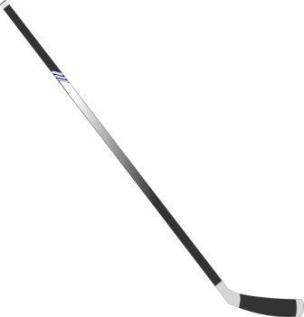 Найди лишний предмет
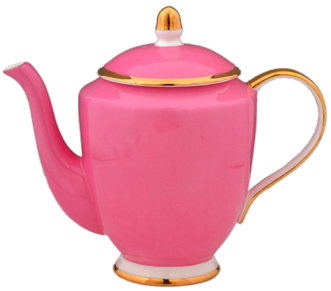 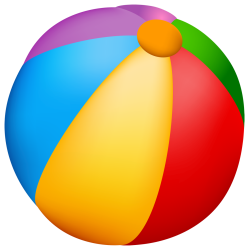 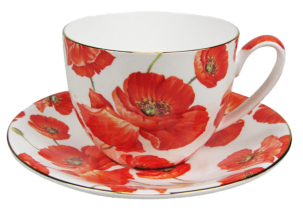 Найди лишний предмет
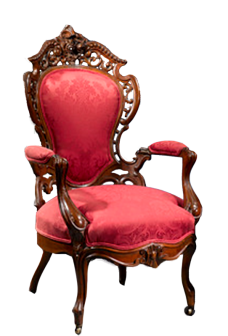 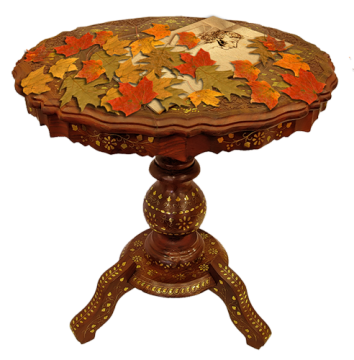 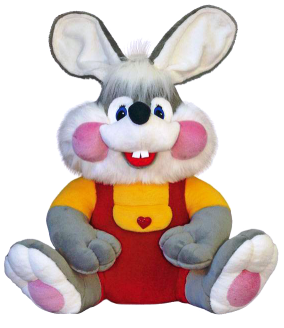 Найди лишний предмет
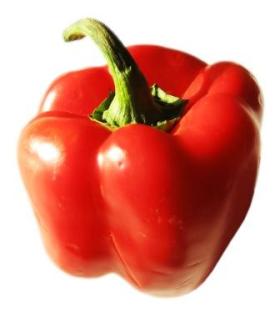 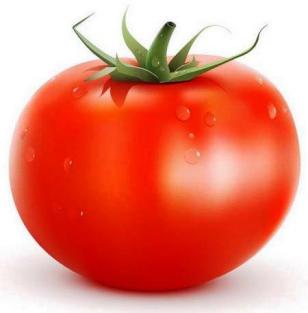 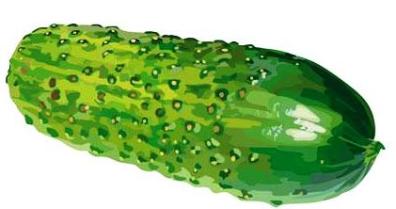 Найди лишний предмет
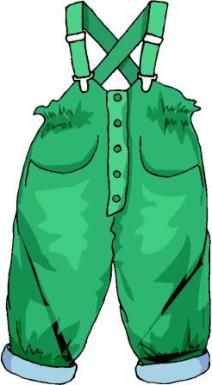 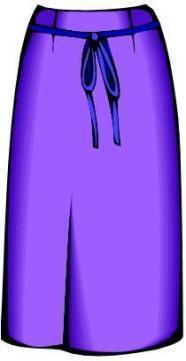 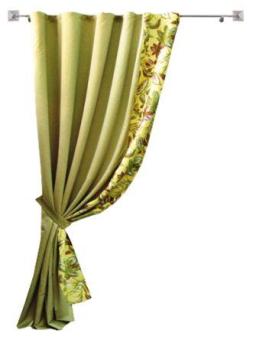 Молодец!